Redefining the Fundamentals of Cash Forecasting With Artificial Intelligence
[Speaker Notes: Redefining the Fundamentals of Cash Forecasting With Artificial Intelligence]
Speaker
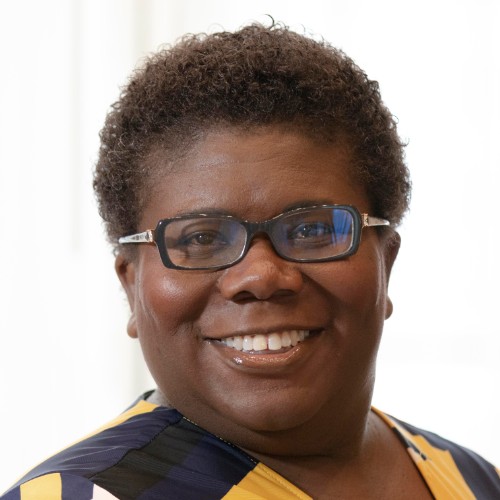 Tracey Ferguson Knight
Director - Solution Engineering (Treasury)
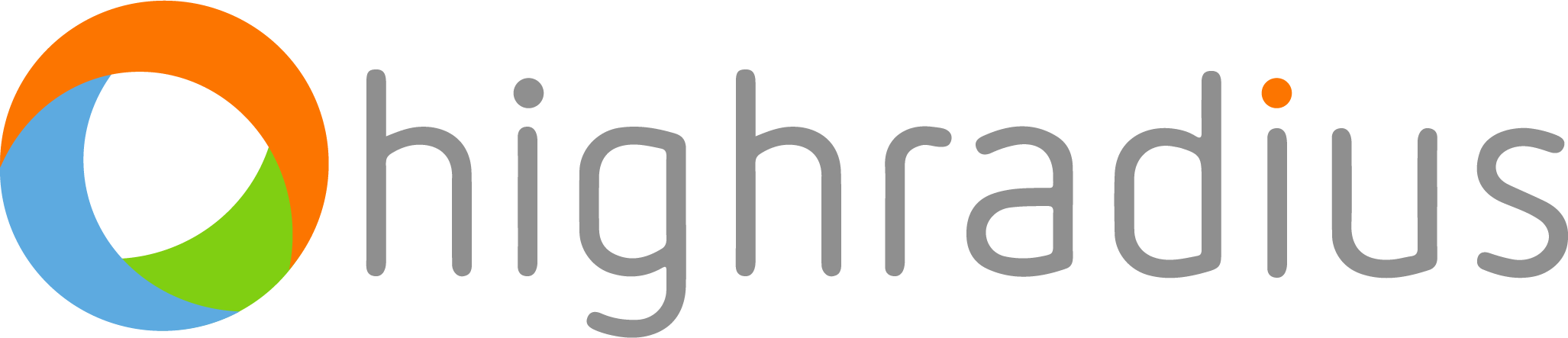 Agenda
01
05
Future State of a ‘Digital Treasurer’
Turbulent Times
02
Cash Forecasting
03
Why is Forecasting Challenging?
04
Artificial Intelligence 101
Turbulent Times
Survey Results – Week 1
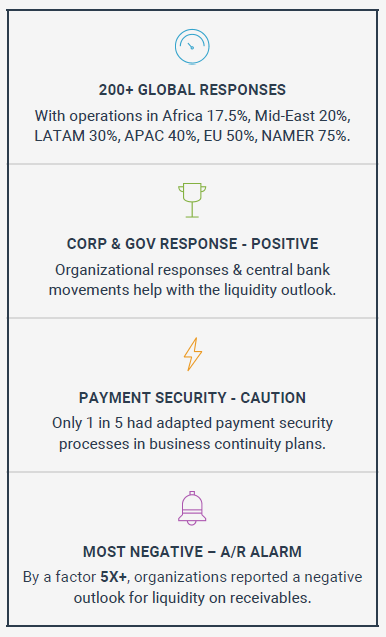 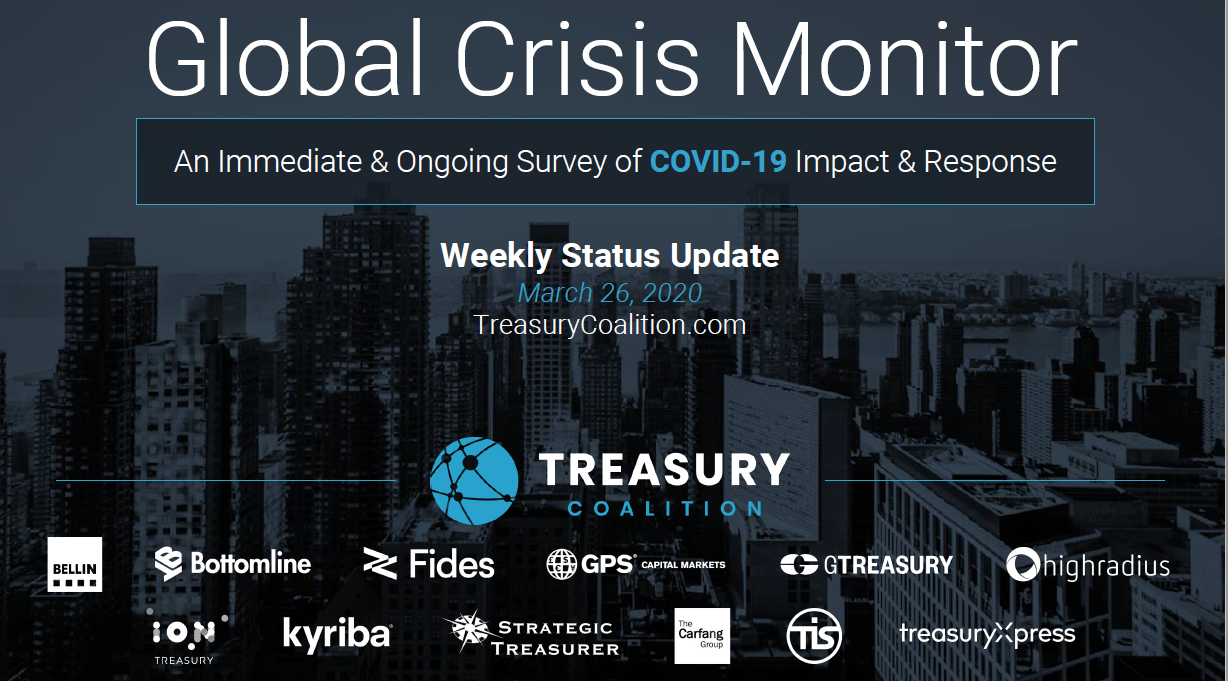 Top Level Concerns
Staff Safety Protocols. Ensuring that their staff were safe and following
     safety protocols
BCP Completeness. Many models for BCP don’t extend beyond one or two weeks.
Access to Liquidity.
http://www.treasurycoalition.com
Survey Results – Week 7 (w/e/ May 7)
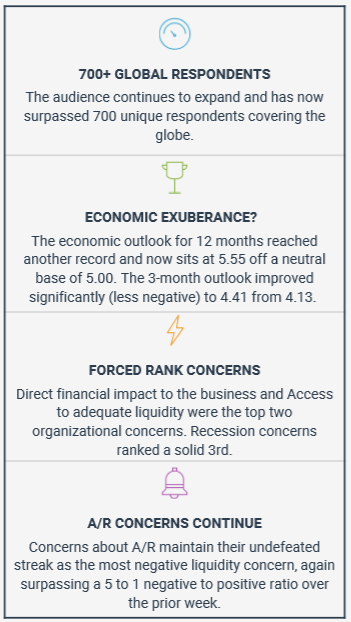 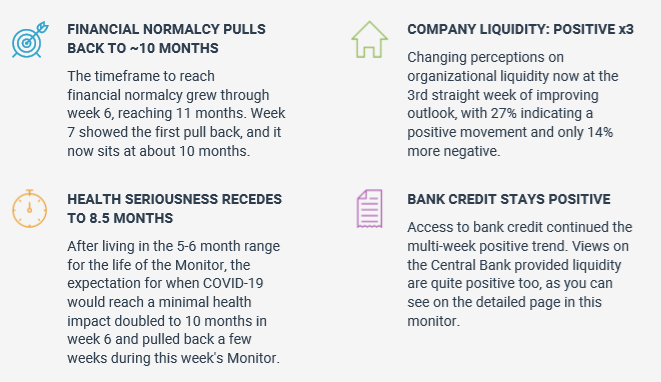 http://www.treasurycoalition.com
You’ve Considered It Before?  Think Again!
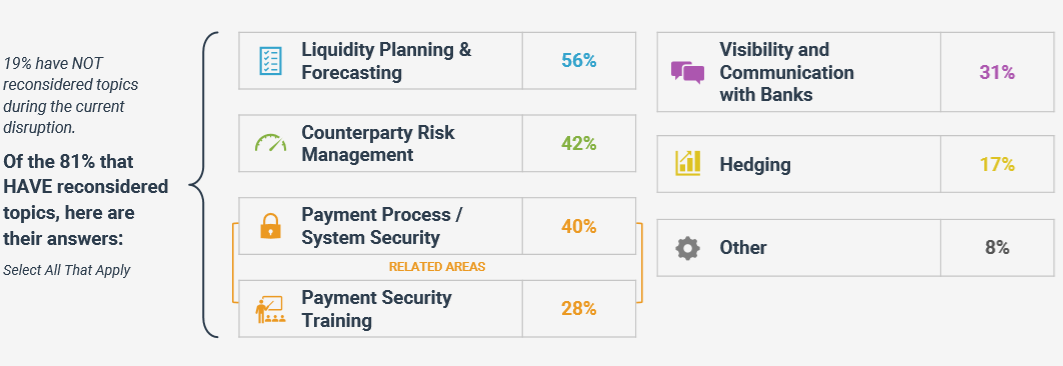 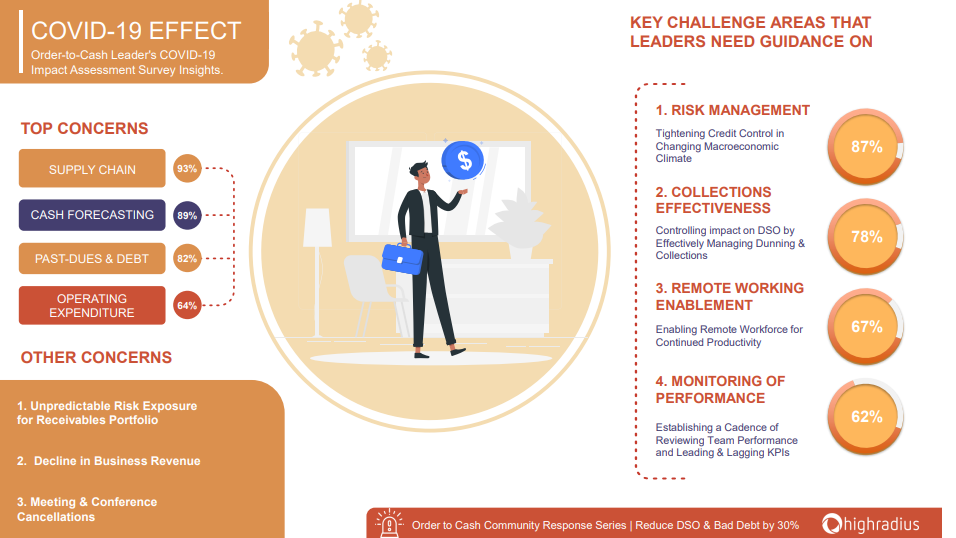 Cash Forecasting
Top Priorities For Treasurers
Cash Forecasting
Financial Risk Management
Treasury Management Systems
Treasury Functional Organization
Balance Sheet Optimization
Treasury Staffing & Skill Nurturing
Bank Service Fees
Operational Efficiency
Cyber Security
Cash Forecasting continues to be the biggest priority for treasurers
Bank Relationship Management
Source: https://www.pwc.com/hu/hu/kiadvanyok/assets/pdf/2019%20PwC%20Global%20Benchmarking%20Survey.pdf
[Speaker Notes: TLFK – making better debt/investment decisions 
Longer durations
Quarter end cash forecast
Better liquidity planning

Deloitte Survey for 2019
The global corporate treasury survey reveals that many treasurers are comfortable deploying TMS technology across companies ranging drastically in scale. But this is still not yet the case for the newest available technologies, such as robotic process automation (RPA), artificial intelligence (AI), visualization, big data, and blockchain. This is in contrast to the wider finance function in many companies, where the adoption of these new treasury solutions and technologies is happening at an ever-increasing pace.From a Deloitte perspective, we believe that the treasury profession is only at the early stage of this evolution, which could disrupt the way we consider companies using technology in the future. These new technologies are starting to become available within finance organizations. It’s therefore helpful to understand existing areas where these technologies are being implemented.Practical use cases of new technologies are available in all regions. However, a lack of insight into specific treasury solutions combined with unknown costs is cited as the most common challenges for applying these in the treasury function.

Highlights
Liquidity risk management and being a steward for financial risk management remain as the most important CFO mandates.
Inadequate treasury systems infrastructure grew from 30 percent to 47 percent over the past two years.
Visibility of data is now the most challenging area for treasury, up from the second highest challenge in 2017.
The pace of technology adoption by respondents is directly linked to the awareness and perceived need of implementation of new technologies in order to stay ahead in their industry.
The extent to which technology can be used to achieve scalability, reduce cost, and gain a competitive advantage is not yet fully appreciated.
Brexit concerns and the adoption of various international financial reporting standards requirements are cited as the main regulatory challenges facing treasurers.]
Technology Adoption Across Markets
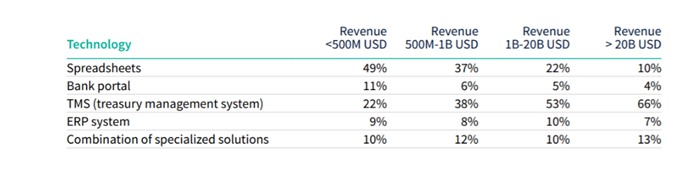 Reval survey with Zanders, Treasury Strategies, and Standard Chartered Bank
[Speaker Notes: Top priority remains Cash Forecasting with the key objectives remaining same:
Short term liquidity planning.
Half/ full year reporting & visibility
Interest and debt reduction.
Long Term Planning/ Budgeting Purposes]
Cash Forecasting Challenges
83%+
Treasurers Consider Forecast Inaccuracy As The Biggest Concern
Inefficient or error-prone technology used to forecast cash
Insufficient time to perform regular and accurate forecasts
Inability to gather and leverage the right datasets
Absence of regular variance analysis to analyse/improve process
Lack of visibility into individual unit level forecasts
Source: Treasury Strategies, 2018 State of the Treasury Profession Survey
[Speaker Notes: Highlight the fact that inaccurate forecasts is the biggest problem faced by Treasurers today and the reasons for this are multiple:
Technology is the major culprit as excel sheets remain the biggest impediment to handling large complex volumes of data resulting in unintentional errors creeping in while calculating forecasts, exchanging them with other departments or compiling these multiple forecasts into a single consolidated forecast.
Second is the amount time of dedicated to actual forecast calculating or modelling. This is because time often gets lost in low value tasks such as data gathering, cleansing and communication.
Even with data, most people rely on ready to use data such as bank data or FP&A data while more richer data such as open AR, AP from ERP are not leveraged since there isn’t again, the technological inadequacy to handle it and also the unfamiliarity.
With insufficient time to dedicate to forecasting itself, hardly any time is spent on checking the data for variance. We found that less than 20% team actually perform variance analysis and those who do only perform it very infrequently.
There is also the problem of being unable to delve deep into a forecast received from a unit or a department due to communication and time constraints.]
Toughest Cash Flow Categories To Forecast
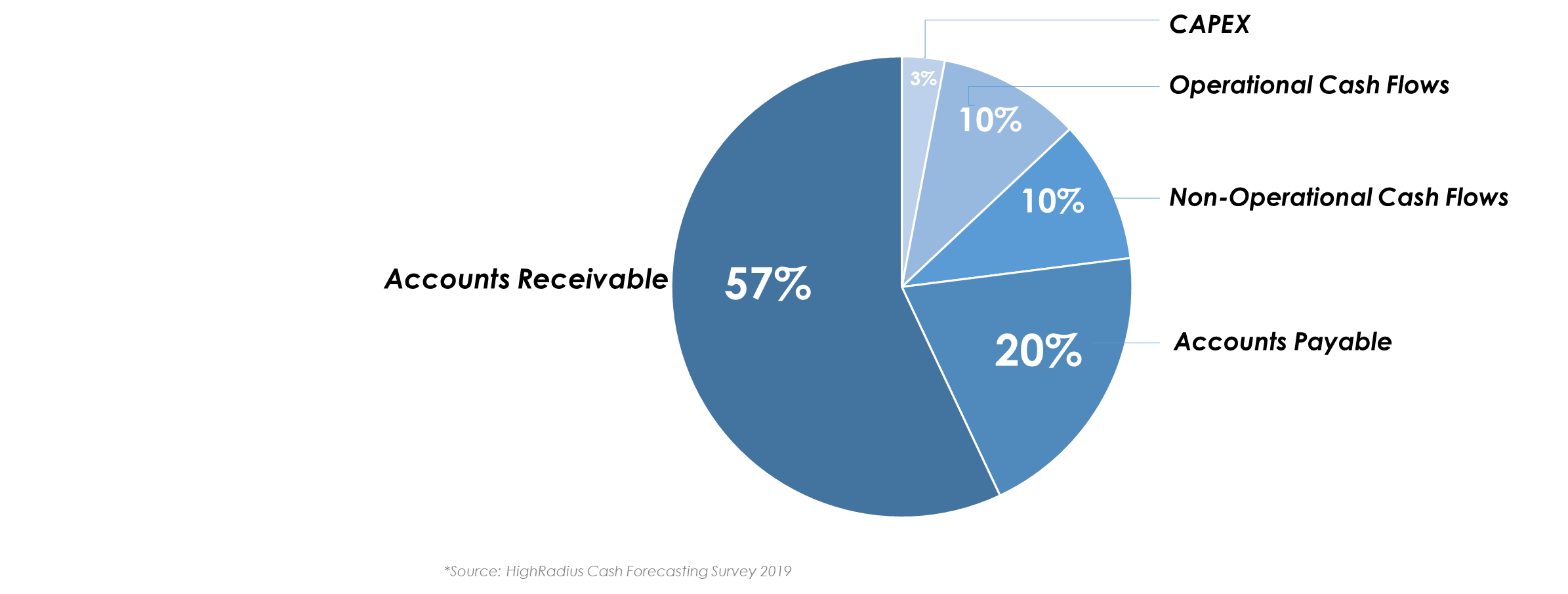 [Speaker Notes: Our interviews with more than 150 Treasury professionals spanning across 100+ Fortune 1000 companies have revealed the following as the most toughest cash flow categories to forecast.]
Why is forecasting challenging?
[Speaker Notes: So why do treasurers find forecasting such a challenge]
The Average Days to Pay (ADP) Approach
(
)
Predicted Payment
Date
Invoice
Date
Average Days
 to Pay (ADP)
[Speaker Notes: AR team collectors are the basic starting point and they estimate the payment date of an invoice using this formula.]
Illustration of the ADP approach
Predicted Payment
Date
Invoice
Date
Average Days
To Pay (ADP)
37
Customer A | 12-Sep-2019
Customer A | 06-Aug-2019
Customer B | 16-Sep-2019
Customer B | 10-Aug-2019
days
Customer C | 21-Sep-2019
Customer C | 15-Aug-2019
[Speaker Notes: Applying a single average ADP value to all customers irrespective of their behavior]
Illustration of the ADP approach
?
Predicted Payment
Date
Invoice
Date
Average Days
To Pay (ADP)
37
Customer A | 12-Sep-2019
Customer A | 06-Aug-2019
Customer B | 16-Sep-2019
Customer B | 10-Aug-2019
days
Customer C | 21-Sep-2019
Customer C | 15-Aug-2019
[Speaker Notes: But is this the right approach when no 2 customers are the same]
Using Customer Specific ADP
Predicted Payment
Date
Invoice
Date
Customer Specific
ADP
27 days
Customer A | 02-Sep-2019
Customer A | 06-Aug-2019
39 days
Customer B | 18-Sep-2019
Customer B | 10-Aug-2019
53 days
Customer C | 07-Oct-2019
Customer C | 15-Aug-2019
[Speaker Notes: How about starting to use a customer specific ADP value instead]
Using Customer Specific ADP
Predicted Payment
Date
Invoice
Date
Customer Specific
ADP
27 days
Customer A | 02-Sep-2019
Customer A | 06-Aug-2019
39 days
Customer B | 18-Sep-2019
Customer B | 10-Aug-2019
53 days
Customer C | 07-Oct-2019
Customer C | 15-Aug-2019
[Speaker Notes: Is customer specific ADP value going to work?

Consider Customer B for example who has an ADP of 39 days.]
Incorporating Invoice Amount
If Invoice Amount
> $100,000
ADP
54 days
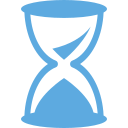 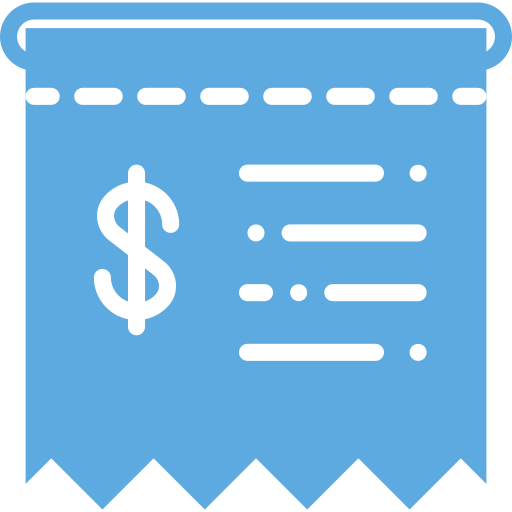 Invoice Amount
If Invoice Amount
< $10,000
between $10,000
and  $100,000
ADP
32 days
ADP
40 days
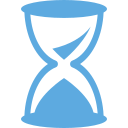 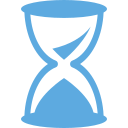 [Speaker Notes: Though the average value 39 days, based on Customer B Invoice Payment History, the value fluctuates based on the invoice amount]
Impact On Accuracy Levels
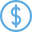 Amount
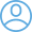 Customer
Prediction Accuracy
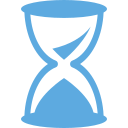 ADP
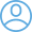 Customer
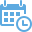 Invoice Date
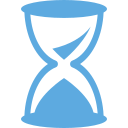 ADP
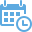 Invoice Date
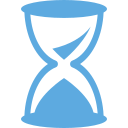 ADP
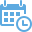 Invoice Date
2
3
4
Number of Variables
[Speaker Notes: Similarly, as more variables are factored into the calculation, the accuracy with which the payment date is predicted would increase]
Question For The Audience
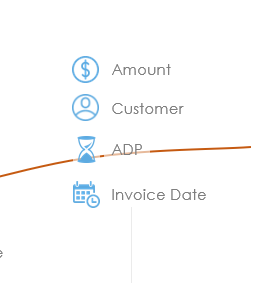 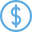 Amount
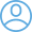 Customer
Prediction Accuracy
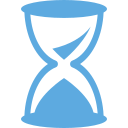 ADP
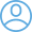 Customer
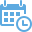 Invoice Date
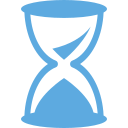 ADP
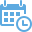 Invoice Date
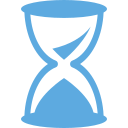 ADP
?
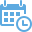 Invoice Date
Is It Possible To Build A Forecasting Model 
Incorporating These 4 Variables In Excel
2
3
4
Number of Variables
[Speaker Notes: Now, take the 4 variables into account. Is it possible to build a forecasting model where each of the above 4 variables are taken into effect at an individual customer level?

Ans: Either Yes or No using raise of hands.]
What If You Could Add Additional Variables
30+
variables
To predict payment dates with the highest accuracy
[Speaker Notes: If you think 4 variables is enough, for the highest accuracy, there are more than 30 variables]
What If You Could Add Additional Variables
CLOSED DELAYED COUNT RATIO
CUSTOMER OPEN AVERAGE DELAY
PAST INVOICE BASE DUE
CUSTOMER DELAYED PAYMENTS PERCENT
INVOICE SUM RATIO
PAST AVG DELAY
 [12 Months]
DELAY 
AVERAGE
PAST CLOSED DELAYED
 INVOICE SUM
30+
LAST PAYMENT DATE DIFFERENCE
Invoice Due Date
Payment Frequency
PAST DELAY PAYMENTS PERCENT 
[12 Months]
PAST CLOSED DELAYED INVOICE SUM
 [12 Months]
variables
GAP RATIO
PAYMENT TERM LEVEL
 AVERAGE DELAY
PAST CLOSED INVOICE COUNT
DELAY RATIO
PAST TOTAL AVG DELAY
 [6 Months]
PAST ALL INVOICE COUNT
BRANCH LEVEL
 AVERAGE DELAY
LAST CLEARING DATE
BATCH SIZE
PAST TOTAL DELAY COUNT
CUSTOMER AVG GAP
CUSTOMER TOTAL AVG DELAY
CUSTOMER DELAY PAYMENTS PERCENT
PAST TOTAL AVERAGE DELAY
CUSTOMER CLOSED AVG DELAY
PAST DELAY PAYMENTS PERCENT 
[06 Months]
PAST CLOSED DELAYED INVOICE COUNT
[Speaker Notes: Add just a couple more: Invoice Due Date + Payment frequency and the complication of the model increases vastly to an extent that excel no longer is able to handle it.]
Artificial Intelligence 101
[Speaker Notes: Now, this is where AI comes into the picture.]
Artificial Intelligence 101
Accuracy
Select the right variables correlated 
to the predicted variable
Payment
 Frequency
Customer
 ADP
Invoice 
Amount
Invoice 
Date
VN
V5
V6
V7
V8
Variables
[Speaker Notes: AI can, with great ease and purely on its own, take into consideration multiple variables and then proceed to select only those variables which are correlated to the prediction outcome, which is the payment date in this case.]
Artificial Intelligence 101
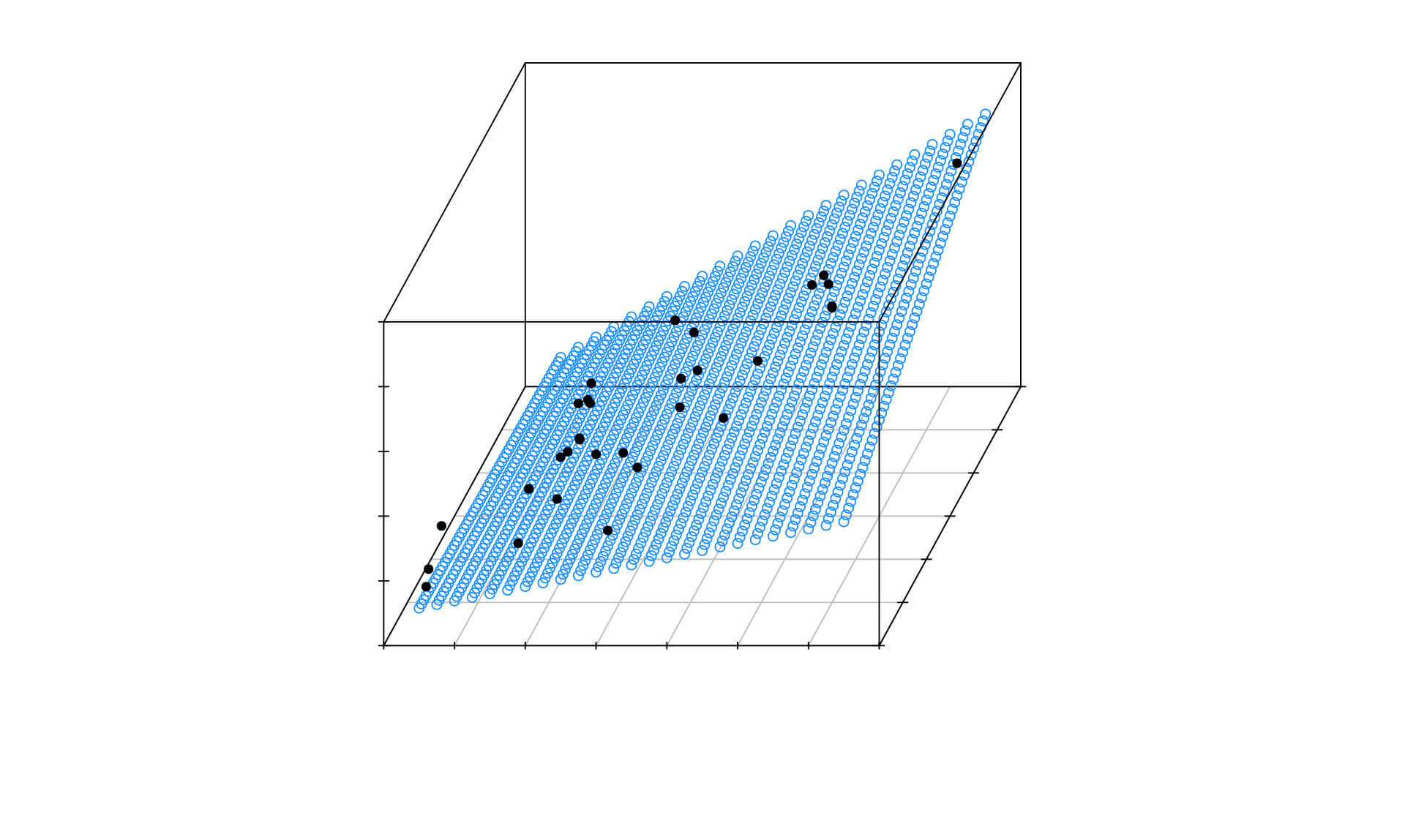 Identifying best-fit curve to forecast
Amount
Customer ADP
Invoice Date
[Speaker Notes: Once this right mix of variables is identified, it then proceeds to build a best-fit curve such that all the variables are encompassed sufficiently.]
Consider All Variables
Master List
Invoice Date
Customer Specific ADP
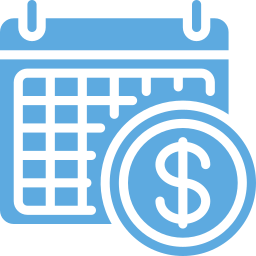 Invoice Amount
Past Invoice Count
Total Open Amount
Gap between payments
Delayed payments percentage
Branch Level Delays
Closed invoice sum
Delayed invoice sum
Due Payment Day Of the Week
Predicted Payment
Date
Past Total Delay Count
60+
Invoice and Customer
Level Variables
Customer Average Open Amount
Closed Invoice Count
Past All Invoice Count
Due Gap For Customer
[Speaker Notes: As a en example if we have to predict payment date for AR
We will strt by Looking at all possible variables associated with an invoice
Based on past exp her is a list of more than 60 customer and invoice related variables which can be derived from the datasets at hand including the open AR and previous payments history.]
Select The Right Variables
Master List
Correlated Variables
Invoice Date
Invoice Date
Customer Specific ADP
Customer Specific ADP
Invoice Amount
Past Invoice Count
Invoice Amount
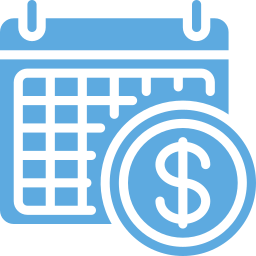 Total Open Amount
Total Open Amount
Gap between payments
Gap between payments
Delayed payments percentage
Branch Level Delays
Delayed payments percentage
Closed invoice sum
Branch Level Delays
Delayed invoice sum
Due Payment Day Of the Week
Closed invoice sum
30+
Correlated
Variables
Past Total Delay Count
60+
Invoice and Customer
Level Variables
Due Payment Day Of the Week
Customer Average Open Amount
Customer Average Open Amount
Closed Invoice Count
Past All Invoice Count
Past All Invoice Count
Due Gap For Customer
[Speaker Notes: Using correlation analysis to actual payment date, we identify a subset of these variables which suit our case the best]
Choosing The Best Fit Curve
Artificial Intelligence
Logistical
Regression
Gradient
Boosted Trees
Temporal
Difference
Elastic
Net
Logistical
Regression
Random
Forest
K-Nearest
Neighbour
Apriori
Algorithm
Hopfield
Network
Random
Forest
Neural
Networks
XG
Boost
Least Angle
Regression
Back
Propagation
Neural
Networks
DecisionTrees
Light
 GBM
Deep
Adversarial
DecisionTrees
DecisionTrees
Linear
Regression
Support
Vector Machine
Q
Learning
Least Angle
Regression
Linear
Regression
There are 25+ AI algorithms to pick from
[Speaker Notes: As mentioned, there are more than 25 types of algorithms, each suitable for a scenario at hand.]
Example AI Algorithm – Linear Regression
Predicted
Payment
Date
=
+
+
Invoice
Date
1
0.2
Invoice
Amount
Delay
[
[
]
]
Customer
ADP
x
x
But as number of correlated variables considered increases, 
An Advanced Algorithm Is Needed To Process Them
[Speaker Notes: For example, in a two variable case, the Linear Regression algorithm is sufficient]
Example AI Algorithm – Decision Tree
Invoice Amount
> $100,000
ADP 
54 Days
Invoice Amount
YES
NO
< $10,000
ADP
32 Days
ADP
40 Days
YES
NO
[Speaker Notes: Decision Tree of these 3 variables]
Choose The Best Fit Curve
Master List
Correlated Variables
Pick The Algorithm
Invoice Date
Invoice Date
Customer Specific ADP
Linear Regression
Customer Specific ADP
Invoice Amount
Logistical Regression
Past Invoice Count
Invoice Amount
Random Forest Classifier
Total Open Amount
Neural Networks
Total Open Amount
Gap between payments
Decision Trees
Gap between payments
Delayed payments percentage
Support Vector Machine
Branch Level Delays
Delayed payments percentage
Gradient Boosted Trees
Closed invoice sum
K-Nearest Neighbour
Branch Level Delays
Delayed invoice sum
XG-Boost
Due Payment Day Of the Week
Closed invoice sum
25+
Artificial Intelligence
Algorithms
Light GBM
30+
Correlated
Variables
Past Total Delay Count
60+
Invoice and Customer
Level Variables
Due Payment Day Of the Week
Q-Learning
Customer Average Open Amount
Customer Average Open Amount
Closed Invoice Count
Temporal Difference
Past All Invoice Count
Past All Invoice Count
Due Gap For Customer
[Speaker Notes: RANDOM FOREST CLASSIFIER.]
Predicted Payment Date
Master List
Correlated Variables
Pick The Algorithm
Invoice Date
Invoice Date
Customer Specific ADP
Linear Regression
Customer Specific ADP
Invoice Amount
Logistical Regression
Past Invoice Count
Invoice Amount
Random Forest Classifier
Total Open Amount
Neural Networks
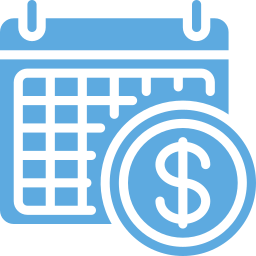 Total Open Amount
Gap between payments
Decision Trees
Gap between payments
Delayed payments percentage
Support Vector Machine
Branch Level Delays
Delayed payments percentage
Gradient Boosted Trees
Closed invoice sum
K-Nearest Neighbour
Branch Level Delays
Delayed invoice sum
XG-Boost
Due Payment Day Of the Week
Closed invoice sum
25+
Artificial Intelligence
Algorithms
Light GBM
30+
Correlated
Variables
Past Total Delay Count
60+
Invoice and Customer
Level Variables
Due Payment Day Of the Week
Q-Learning
Customer Average Open Amount
Customer Average Open Amount
Closed Invoice Count
Temporal Difference
Past All Invoice Count
Past All Invoice Count
Due Gap For Customer
[Speaker Notes: AI automatically starts by looking at all possible variables associated with an invoice

It then proceeds to select the most apt ones

It then auto-selects & applies the best suited algorithm to see which is best fit curve to predict payment date]
Automated forecasting across categories
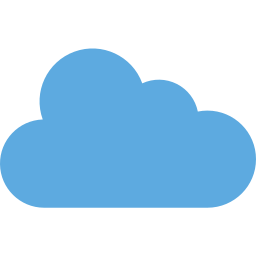 AUTOMATED 
CASH FLOW 
FORECAST
OPERATING 
CASH FLOWS
NON-OPERATING 
CASH FLOWS
Investment 
& Debt
Others
Expenses
CAPEX
A/R
A/P
Payroll
Short Term
Short Term
Long Term
Long Term
AI Models
Heuristic Models
[Speaker Notes: AI models like these can be applied to all types of cash flows but for simplicity sake and to avoid over-engineering, we applied AI to the most toughest categories, AR + AP.
For others, we apply heuristic models which are also automated models .]
Auto-roll up to central treasury
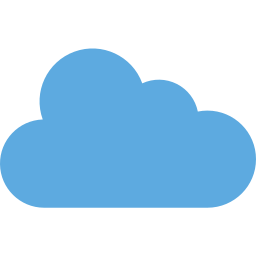 GLOBAL
CASH FLOW
FORECAST
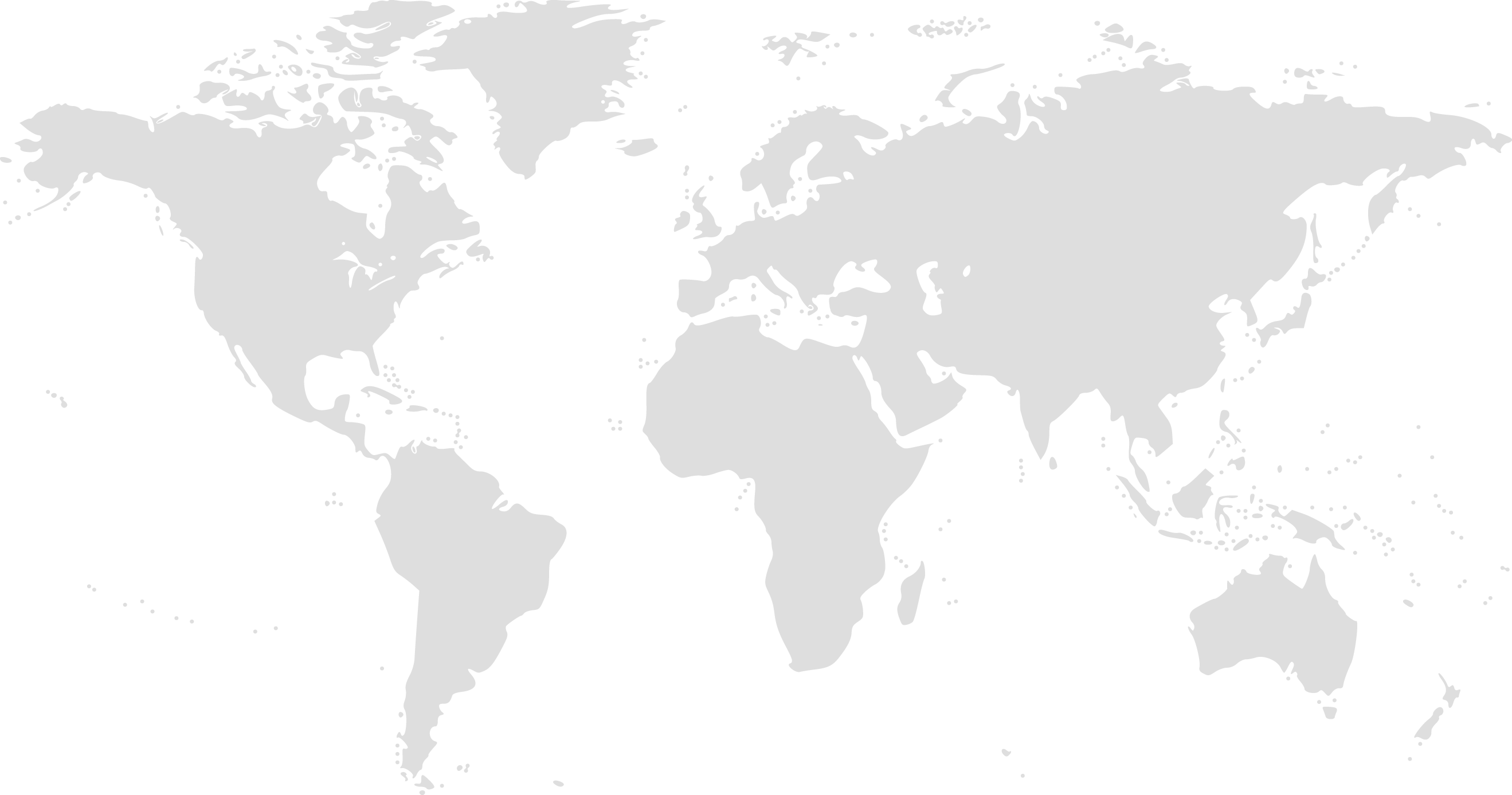 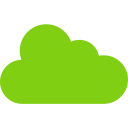 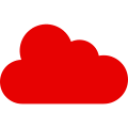 FORECAST
03
FORECAST
01
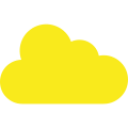 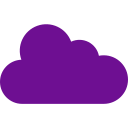 FORECAST
04
FORECAST
05
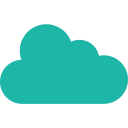 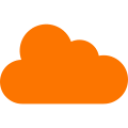 FORECAST
06
FORECAST
02
[Speaker Notes: Forecasts across multiple cash flow categories are calculated automatically and complied into a single report which is then automatically rolled up to central treasury level]
Future State of a ‘Digital Treasurer’
Global Cash Visibility – Current, Past, Future
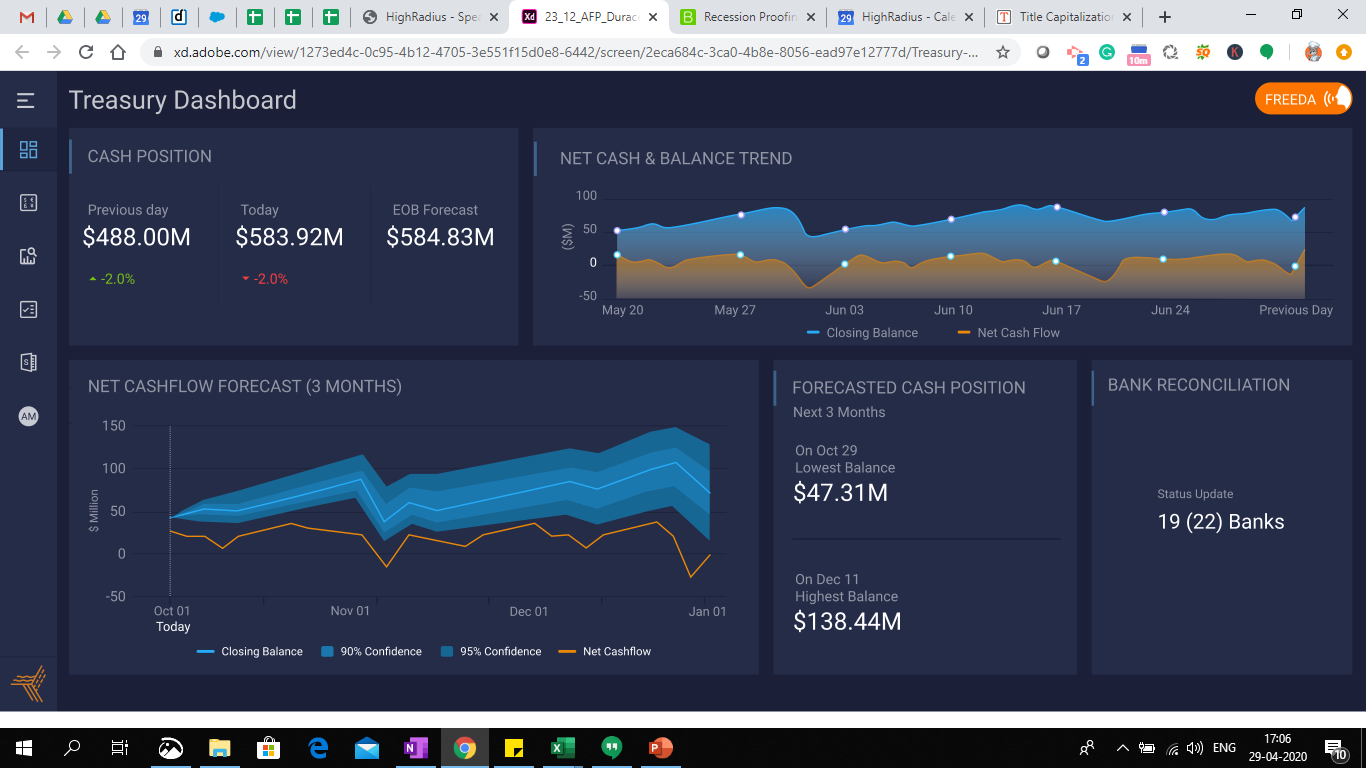 ABC
[Speaker Notes: Home screen of the forecasting solution

You can see the cash position across the globe and can drill down into geography wise or business unit wise or bank account wise by clicking on it.

Top left: Actual cash position of the previous day and its variance from the predicted value, cash position today at 11am & its variation from forecast & on the 3rd box is the forecasted cash position for the end of business hours (5pm today)]
Cash Forecast Variance Analysis
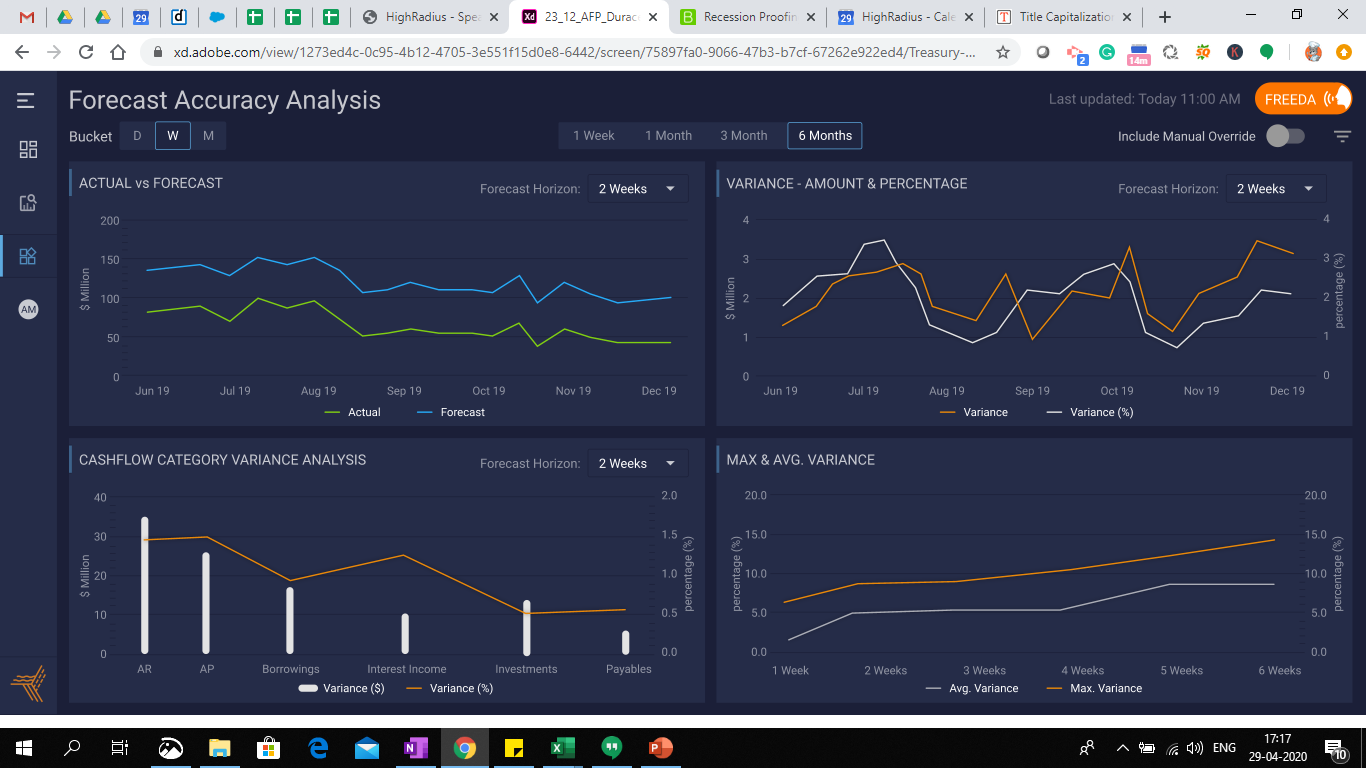 ABC
[Speaker Notes: Home screen of the forecasting solution

You can see the cash position across the globe and can drill down into geography wise or business unit wise or bank account wise by clicking on it.

Top left: Actual cash position of the previous day and its variance from the predicted value, cash position today at 11am & its variation from forecast & on the 3rd box is the forecasted cash position for the end of business hours (5pm today)]
About HighRadius
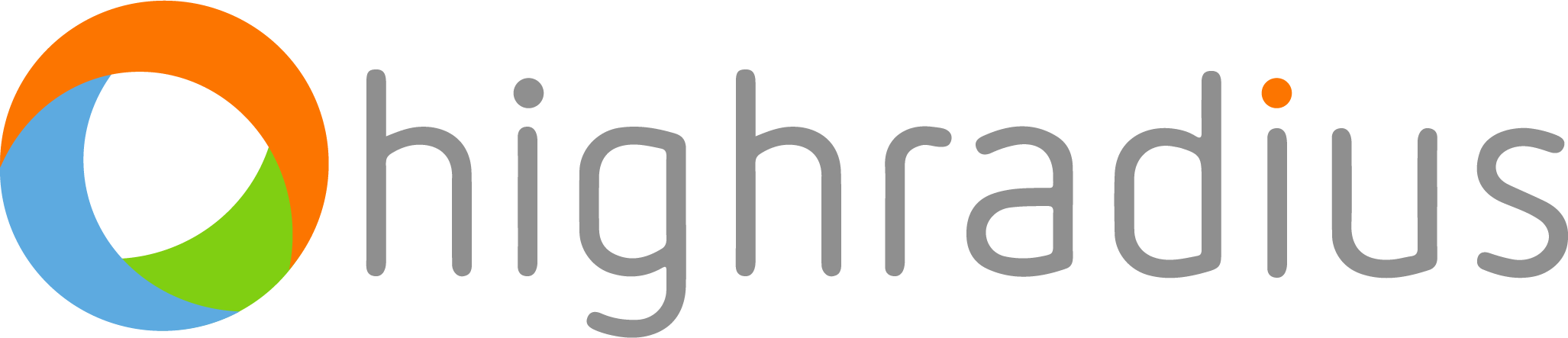 Integrated Receivables
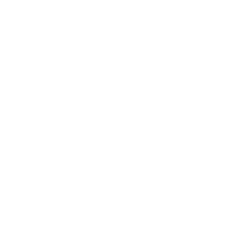 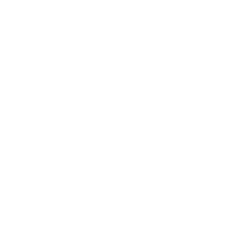 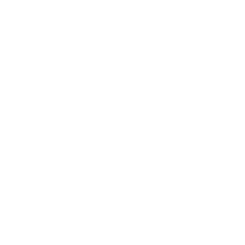 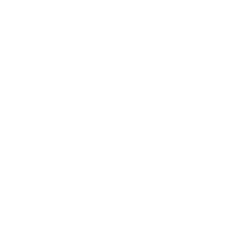 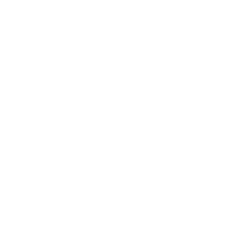 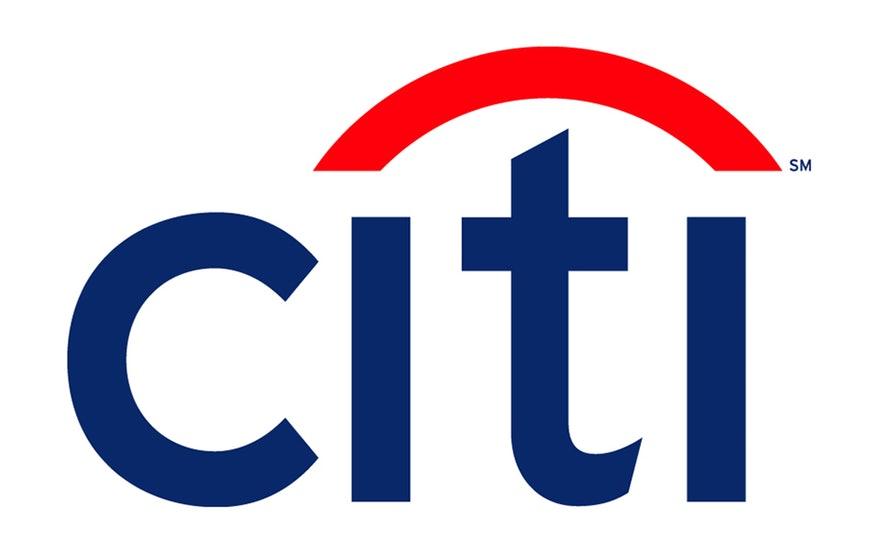 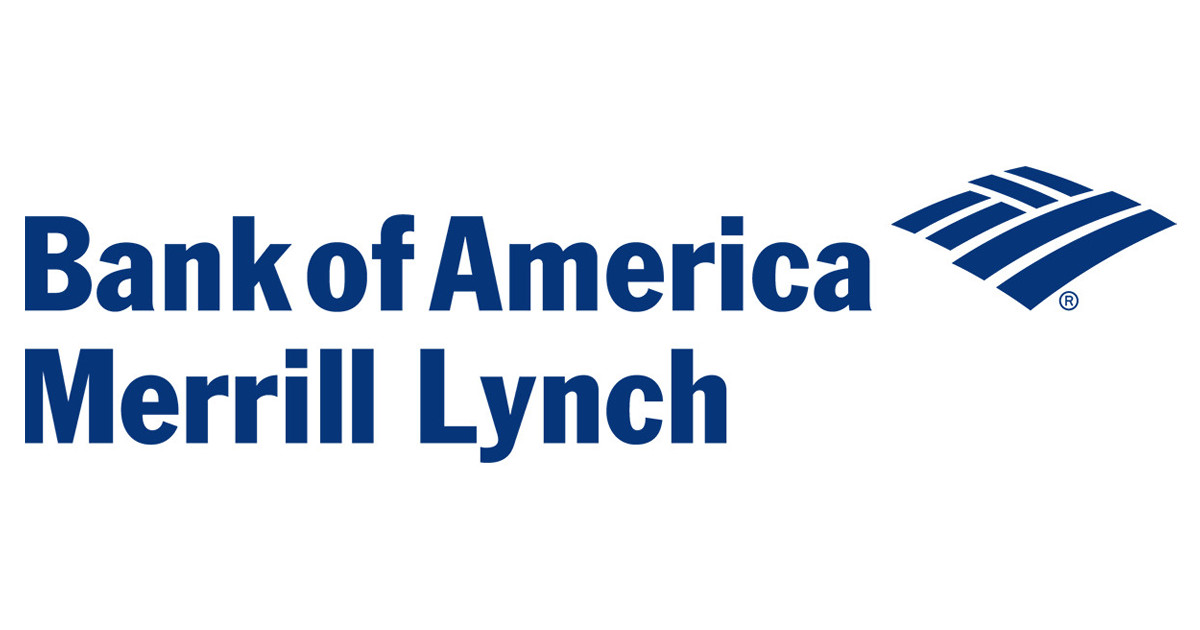 Credit
EIPP
Cash App
Deductions
Collections
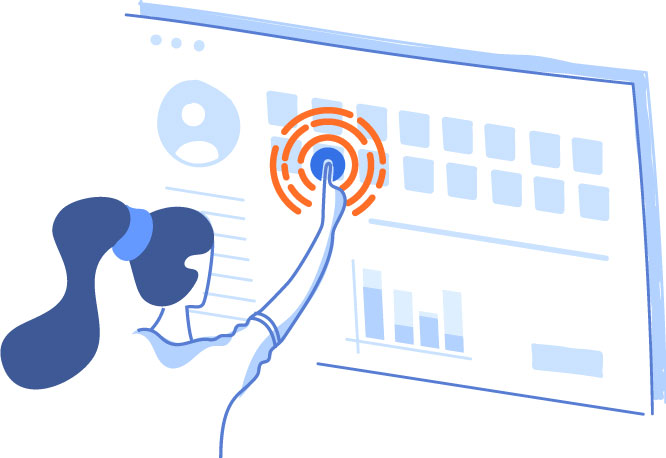 Treasury Management
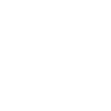 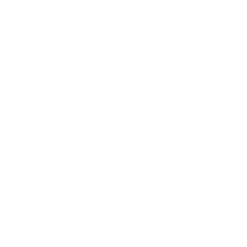 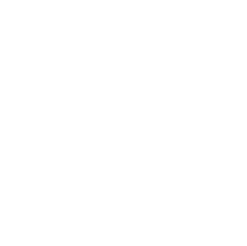 AutonomousSystems
Cash Forecasting
Cash Management
Bank Reconciliation
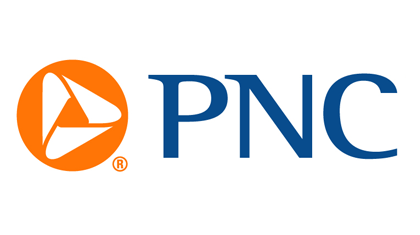 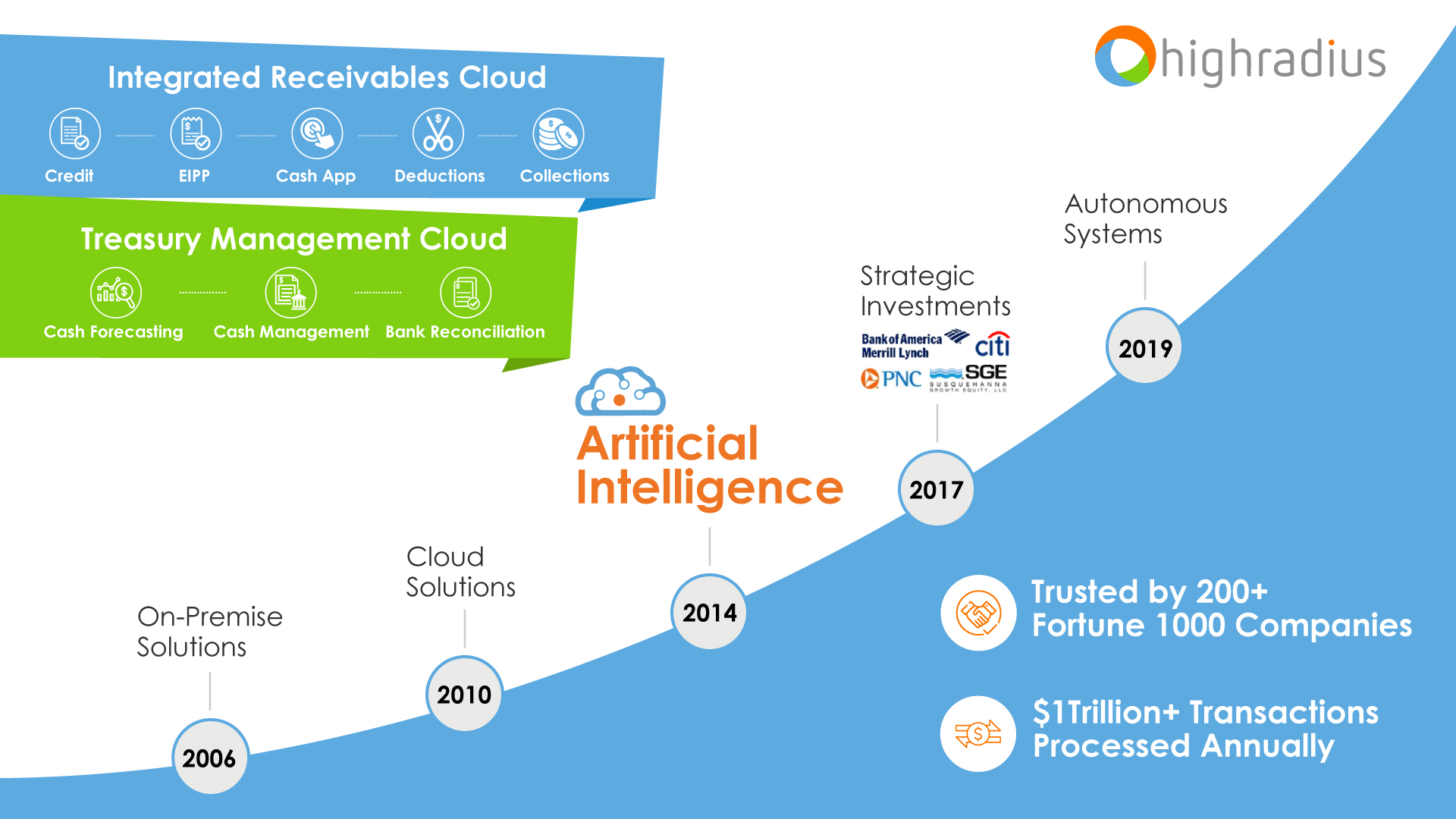 Artificial Intelligence
Strategic
Investments
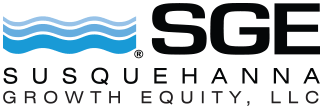 2019
CloudSolutions
2017
On-PremiseSolutions
Trusted by
200+
Fortune 1000
2014
companies
2010
$1 Trillion +
2006
transactions processed annually
[Speaker Notes: HRC was founded in 2006 as on-premise solutions but quickly moved into cloud solutions in 2010 much ahead of the rest of the world. One of the reasons, we stand today as one of the leaders in fintech space is we have always embraced trends ahead of the market. For example, we were using AI much before it was a buzzword and when other companies were still handling only robotic process automation based solutions.

This has helped us partner with finance leaders including Citi, BAML, etc for strategic investments and continuing our tradition, we have now entered the age of Autonomous Systems where professionals interact with their system using advanced touch and voice commands to perform only the most activities such as decision making or authorizations etc while the system works under the hood to perform all other tasks.]
Partial List of Customers
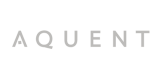 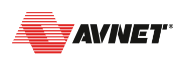 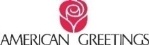 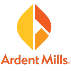 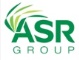 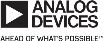 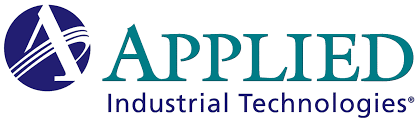 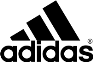 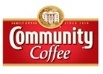 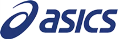 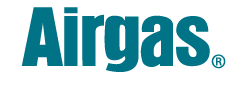 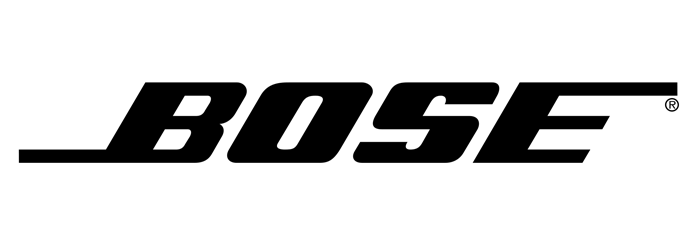 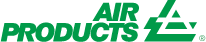 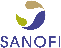 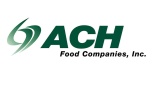 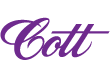 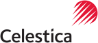 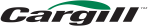 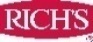 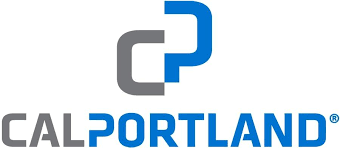 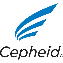 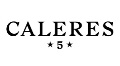 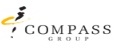 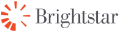 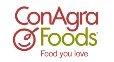 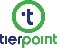 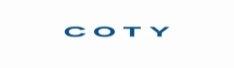 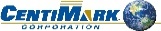 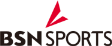 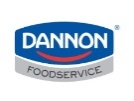 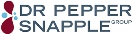 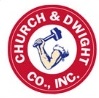 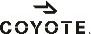 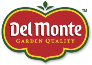 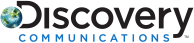 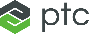 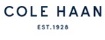 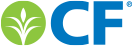 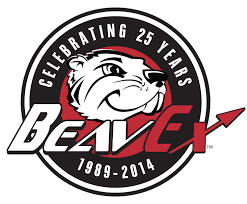 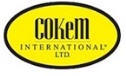 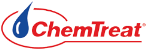 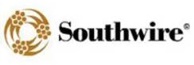 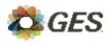 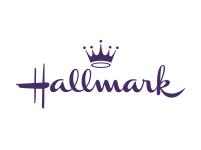 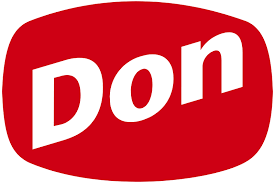 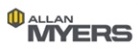 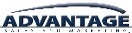 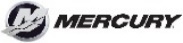 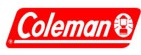 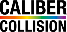 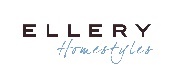 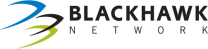 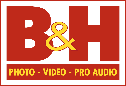 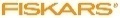 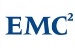 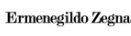 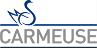 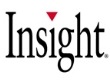 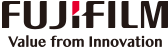 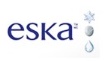 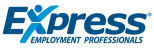 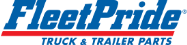 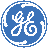 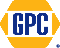 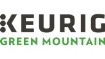 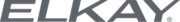 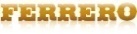 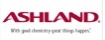 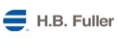 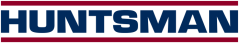 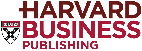 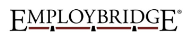 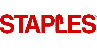 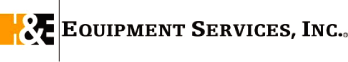 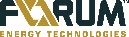 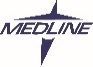 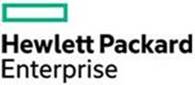 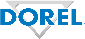 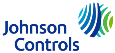 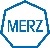 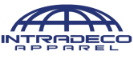 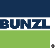 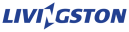 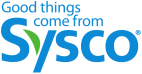 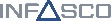 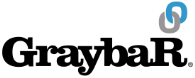 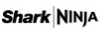 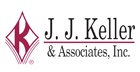 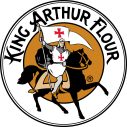 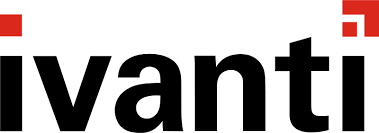 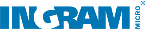 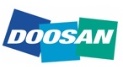 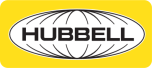 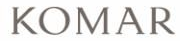 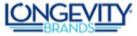 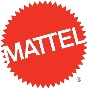 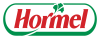 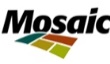 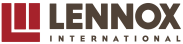 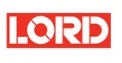 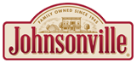 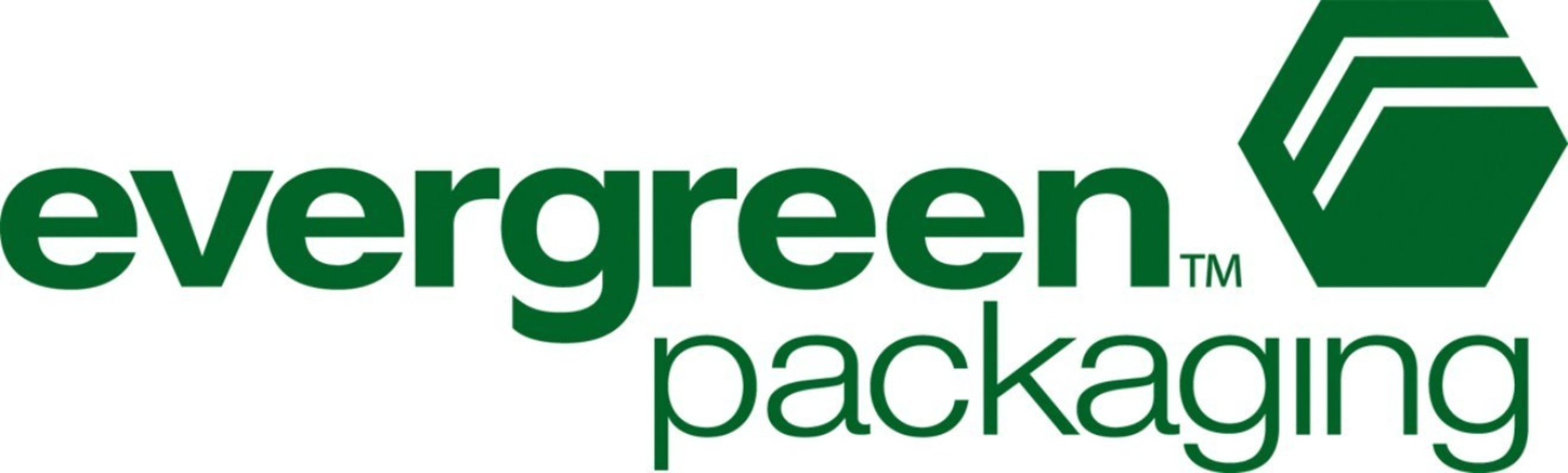 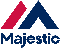 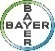 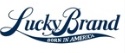 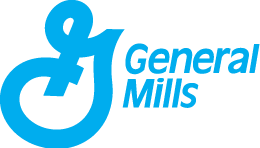 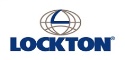 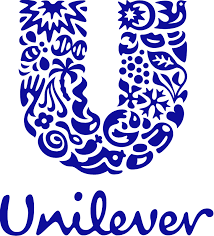 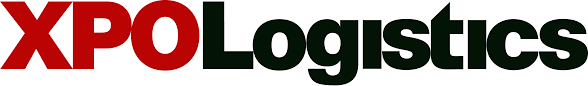 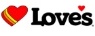 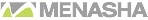 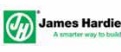 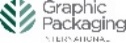 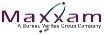 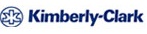 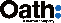 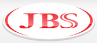 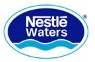 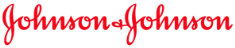 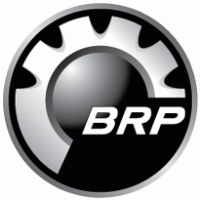 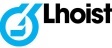 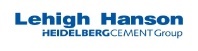 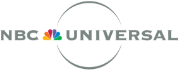 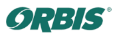 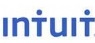 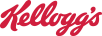 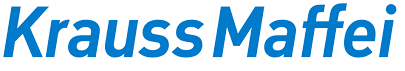 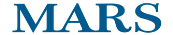 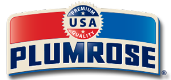 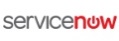 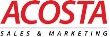 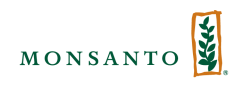 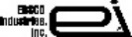 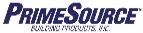 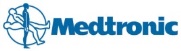 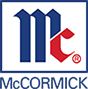 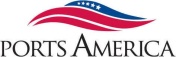 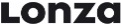 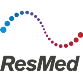 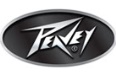 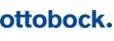 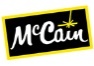 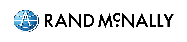 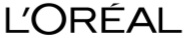 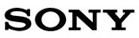 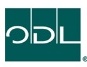 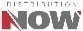 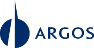 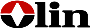 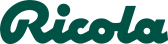 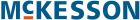 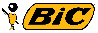 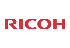 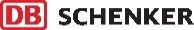 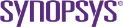 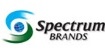 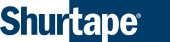 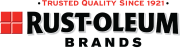 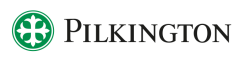 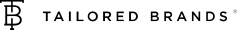 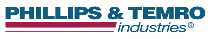 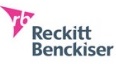 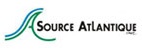 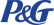 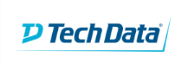 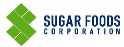 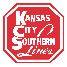 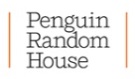 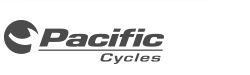 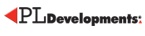 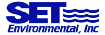 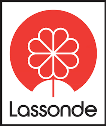 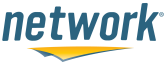 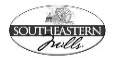 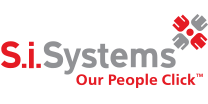 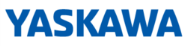 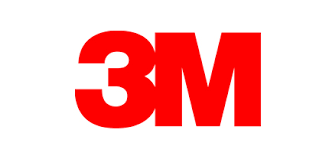 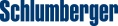 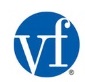 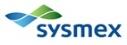 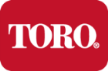 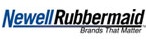 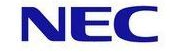 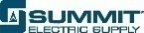 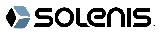 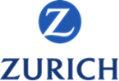 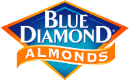 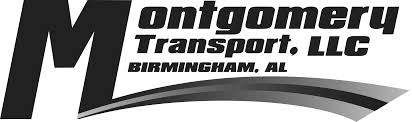 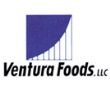 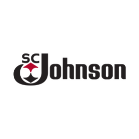 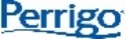 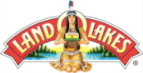 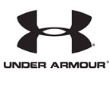 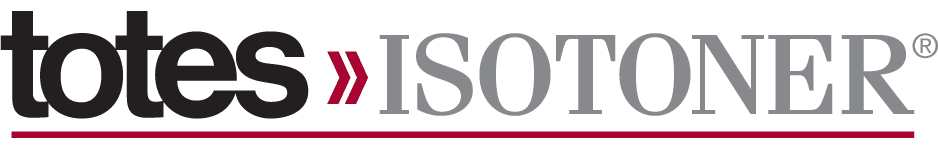 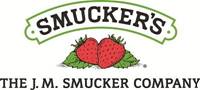 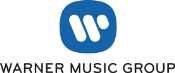 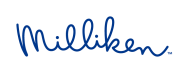 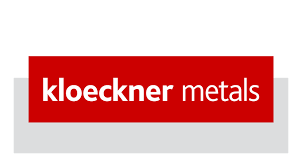 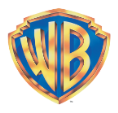 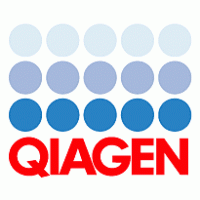 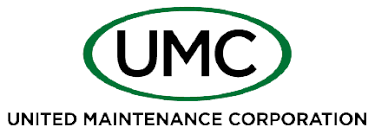 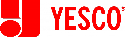 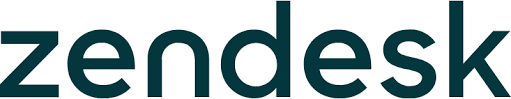 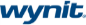 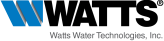 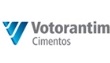 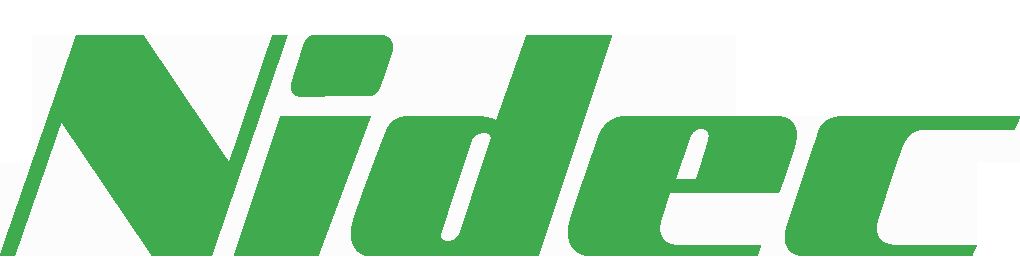 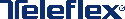 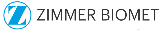 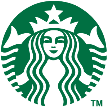 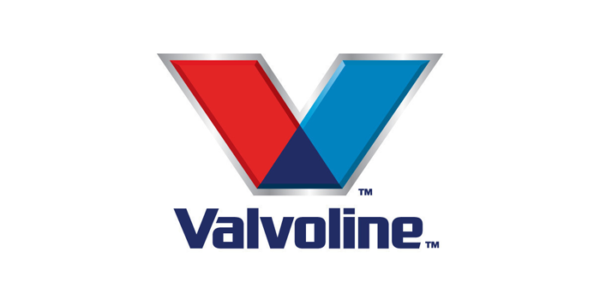 Partial List of Customers
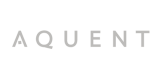 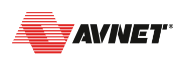 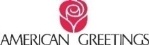 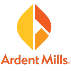 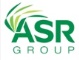 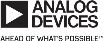 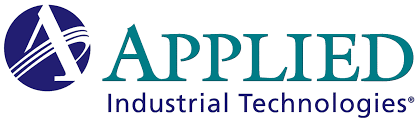 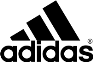 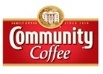 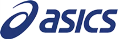 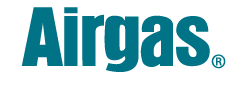 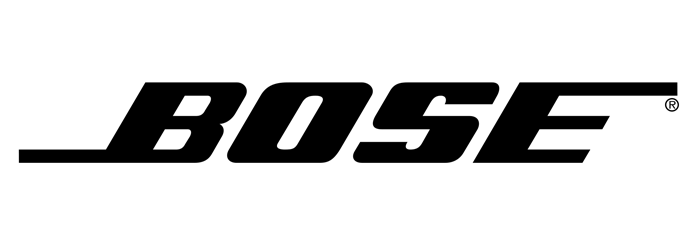 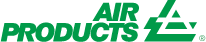 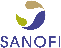 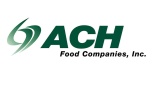 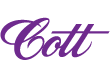 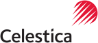 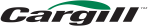 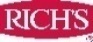 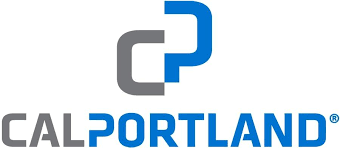 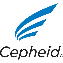 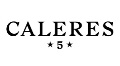 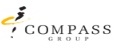 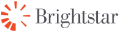 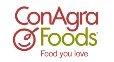 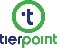 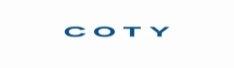 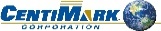 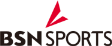 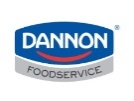 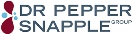 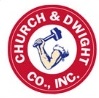 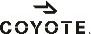 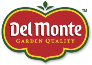 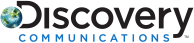 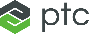 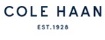 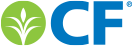 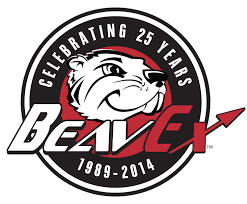 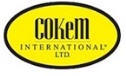 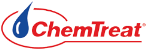 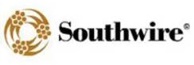 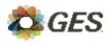 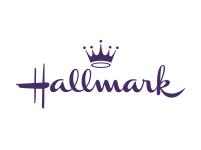 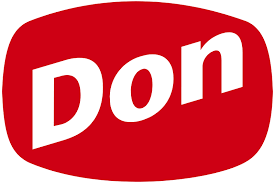 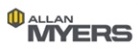 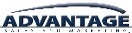 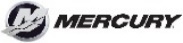 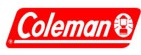 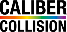 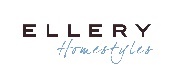 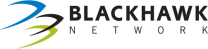 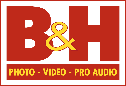 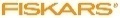 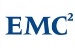 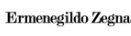 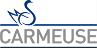 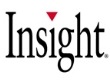 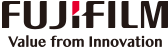 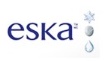 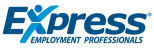 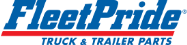 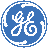 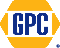 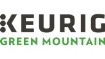 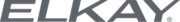 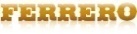 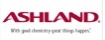 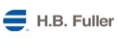 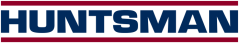 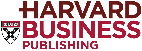 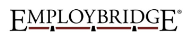 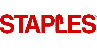 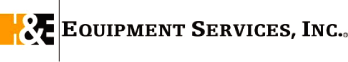 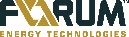 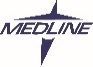 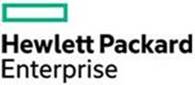 950+
Finance Transformation Projects
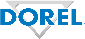 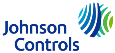 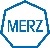 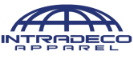 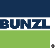 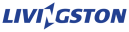 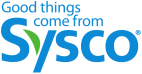 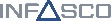 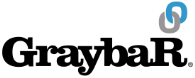 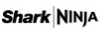 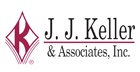 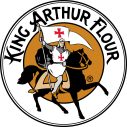 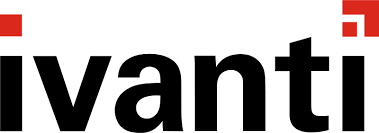 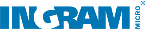 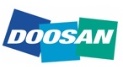 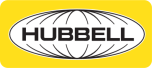 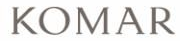 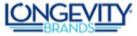 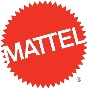 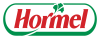 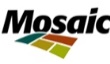 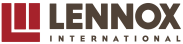 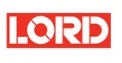 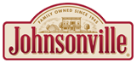 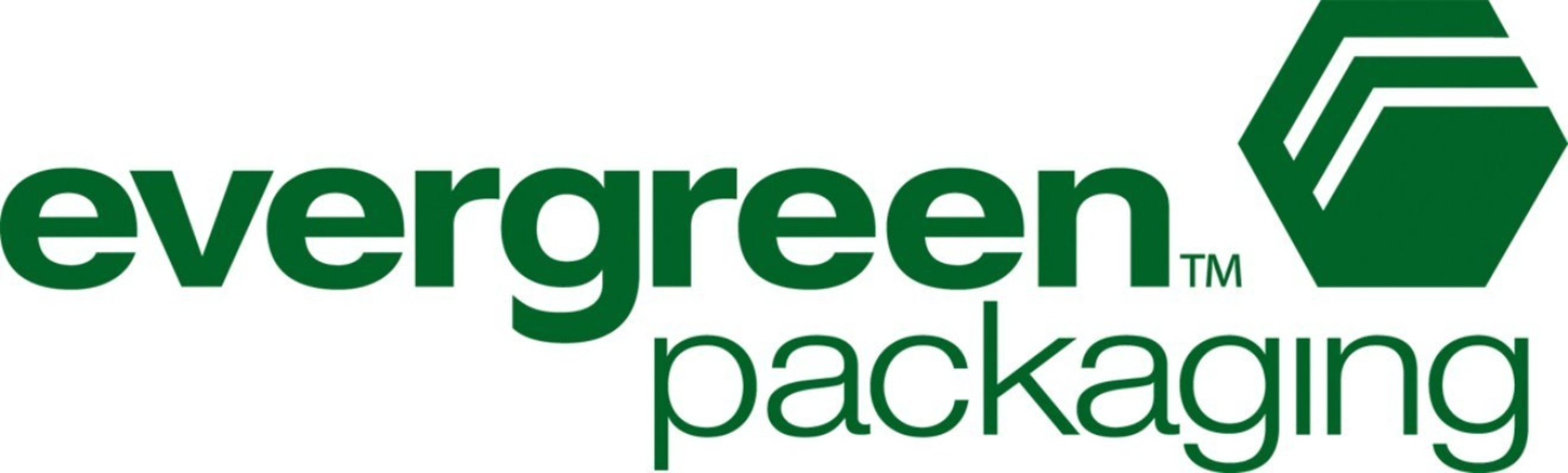 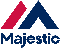 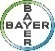 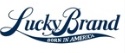 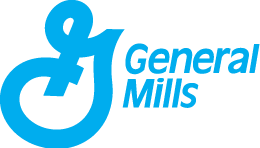 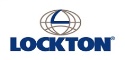 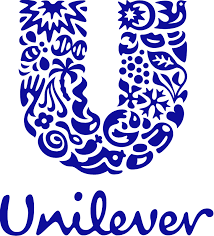 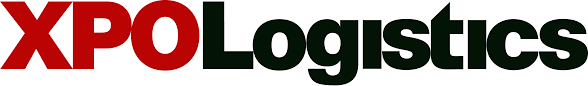 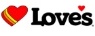 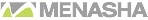 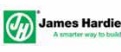 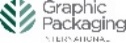 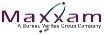 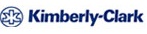 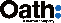 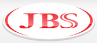 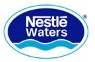 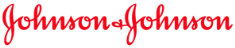 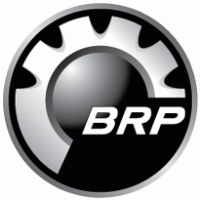 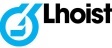 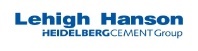 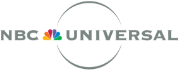 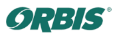 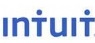 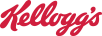 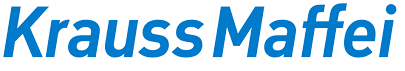 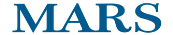 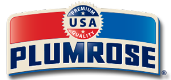 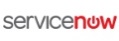 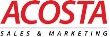 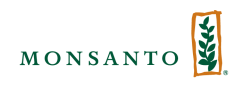 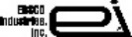 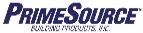 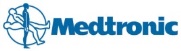 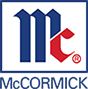 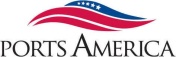 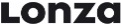 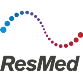 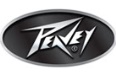 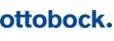 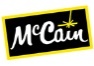 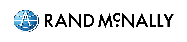 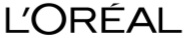 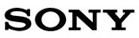 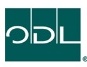 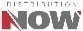 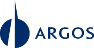 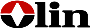 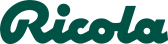 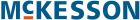 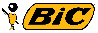 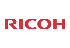 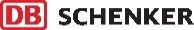 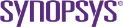 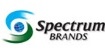 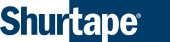 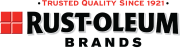 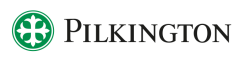 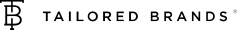 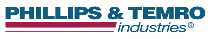 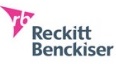 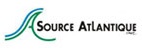 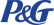 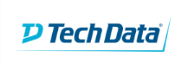 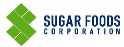 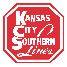 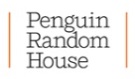 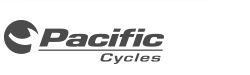 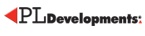 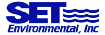 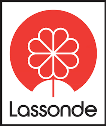 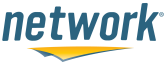 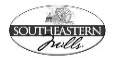 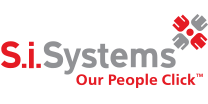 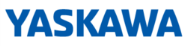 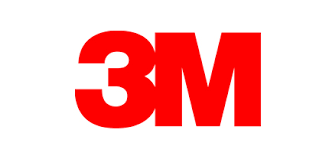 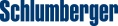 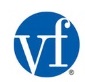 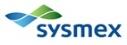 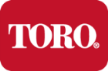 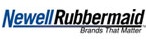 6 continents | 92 countries
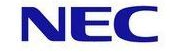 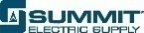 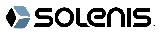 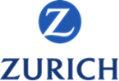 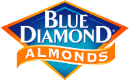 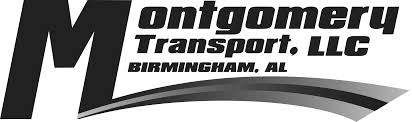 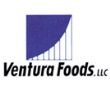 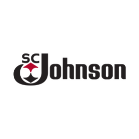 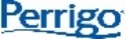 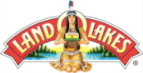 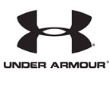 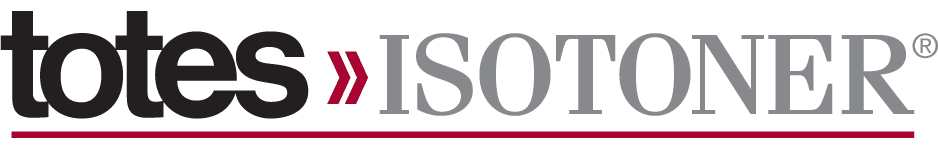 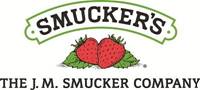 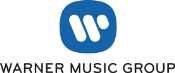 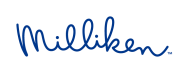 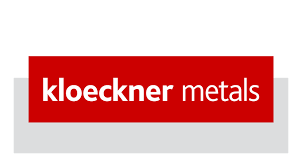 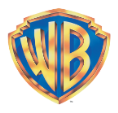 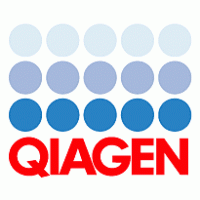 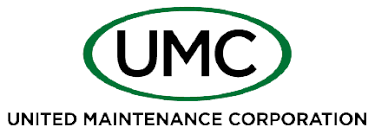 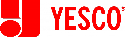 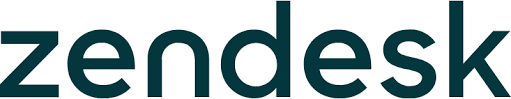 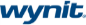 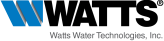 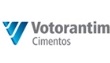 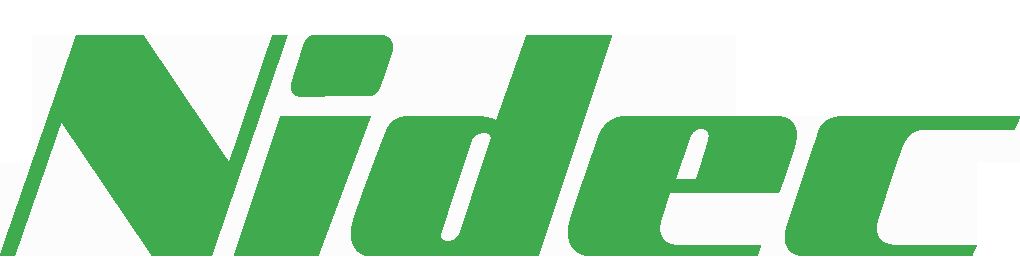 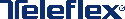 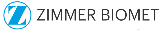 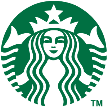 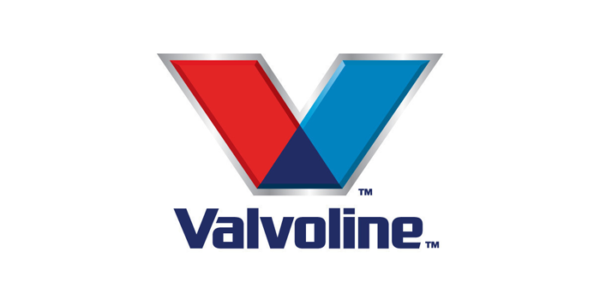 [Speaker Notes: TLFK – We have offices in Houston, 2 in India, and London and Amsterdam.]
QUESTIONS
Interested in Learning More?
Email: Phillip.Chambers@highradius.com
Or Tracey.Knight@highradius.com